Valtatien 5 aluevaraus-suunnitelma Sodankylän taajamassa24.3.2021
Lähtökohdat ja tavoitteet
Valtatien 5 aluevaraussuunnitelman tavoitteena on selvittää uuden valtatien tieyhteyden sijainti ja vaikutukset Sodankylän keskustassa
Samassa yhteydessä selvitetään Sakatin kaivoshankkeen tieyhteysvaihtoehdot vaikutuksineen
Vuonna 2019 laadittu Vt 5 tieyhteysselvitys ohjaa suunnittelua
Tavoitteena on että aluevaraussuunnitelma valmistuu kesällä 2021 -> seuraavana vaiheena maantielain mukaisen tiesuunnitelman laatiminen
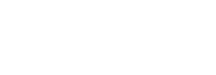 Hankkeen sijainti
MERKINNÄT:
Uusi tie/katuyhteys
Nykyinen valtatie
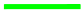 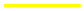 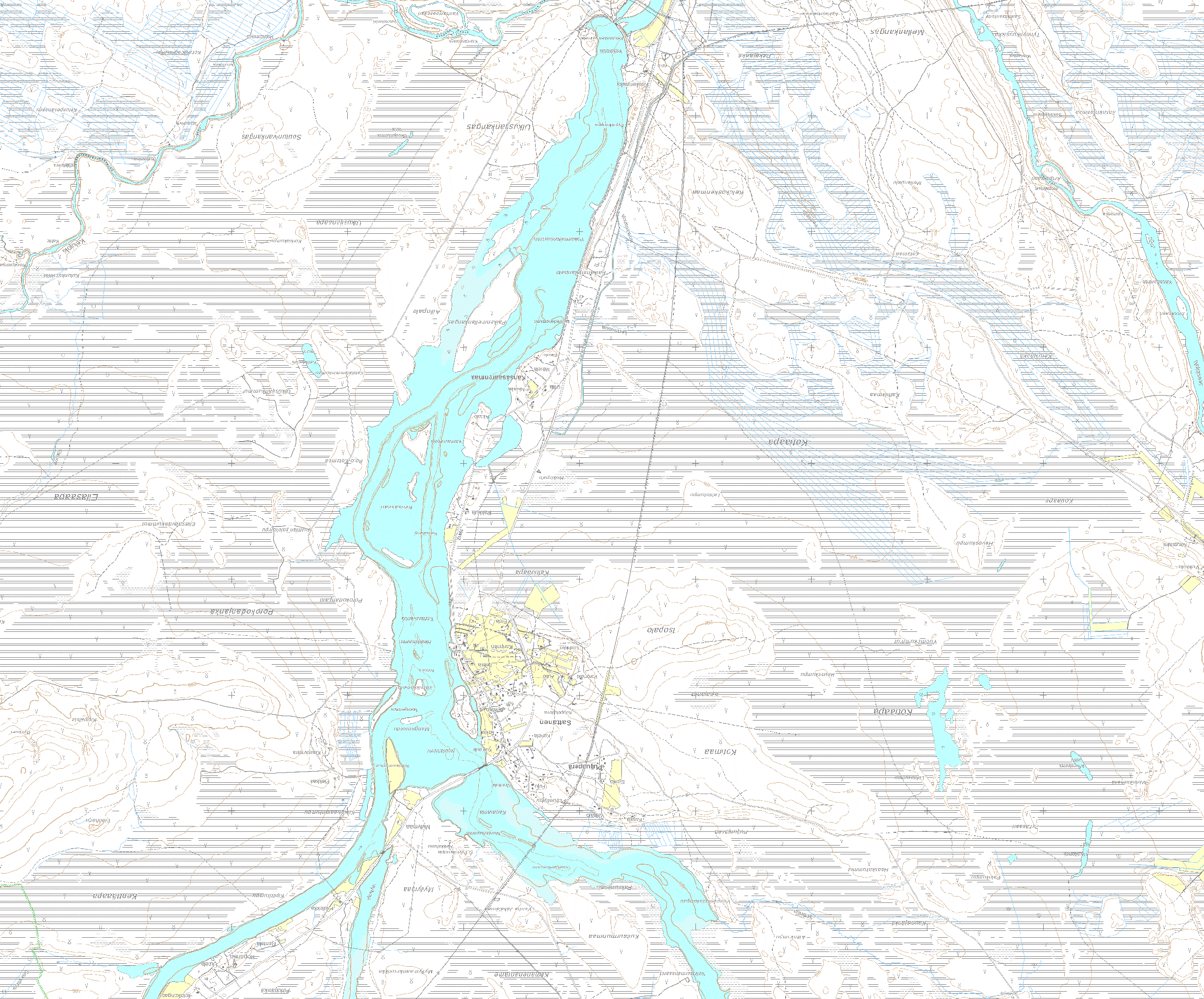 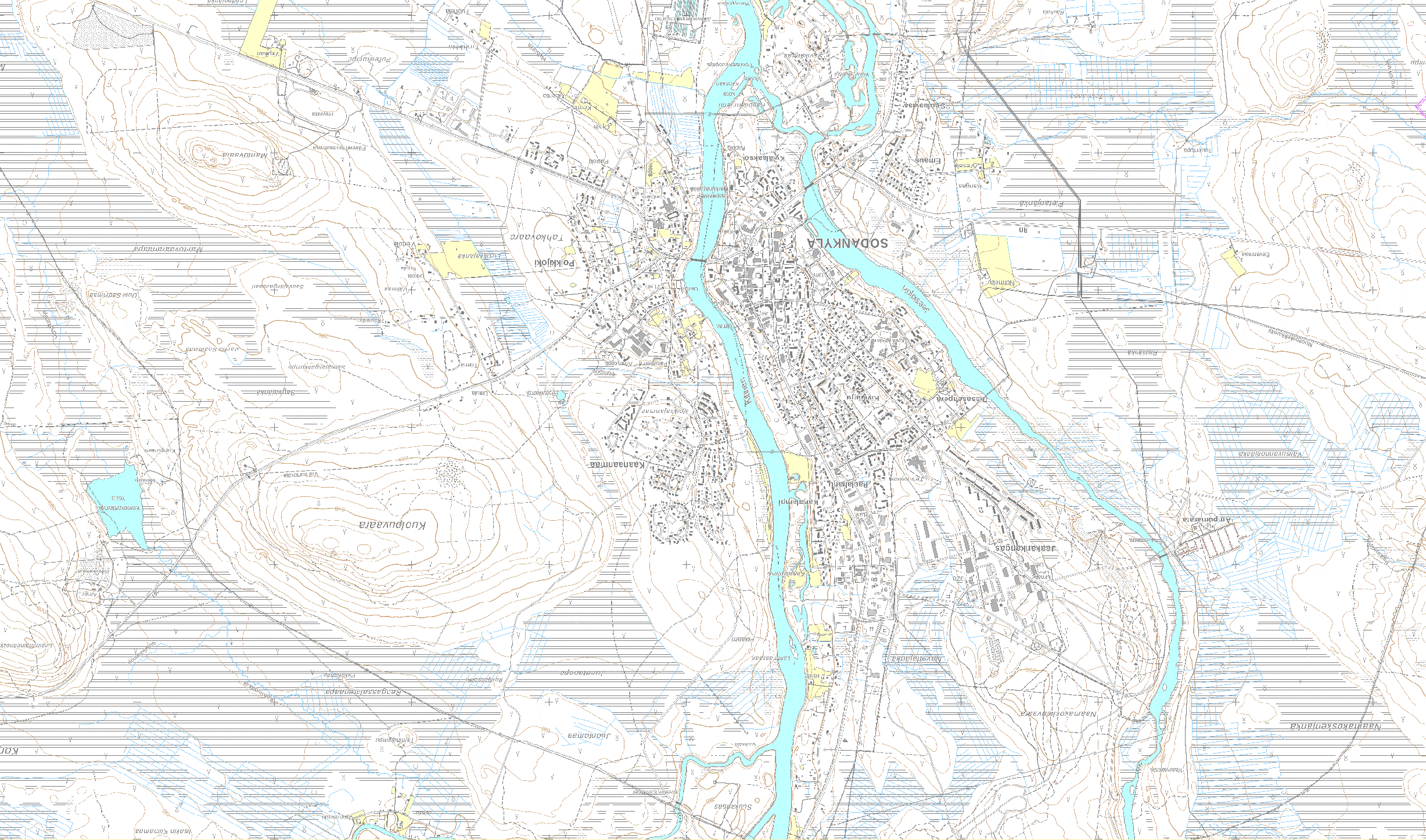 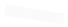 ¬
Kemijärvi
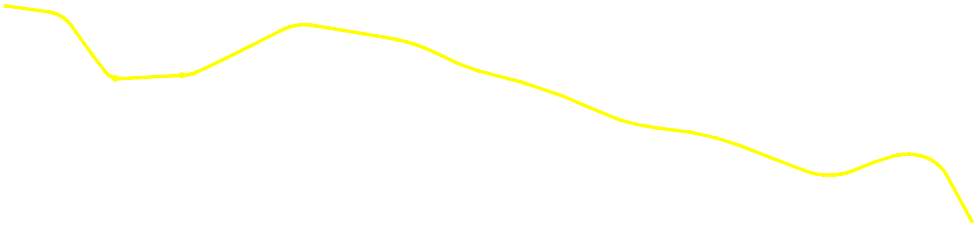 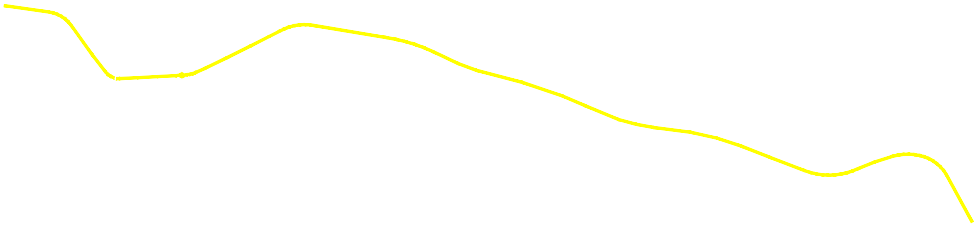 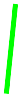 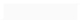 Sodankylä
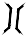 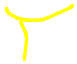 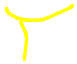 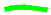 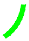 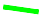 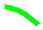 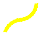 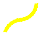 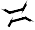 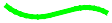 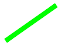 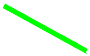 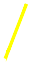 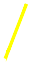 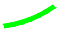 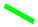 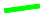 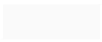 Sakatin
yhdystie VE2
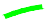 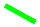 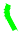 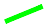 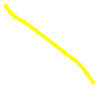 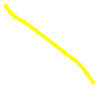 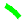 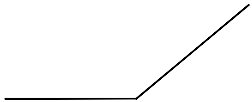 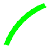 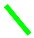 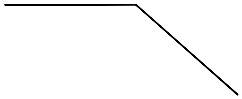 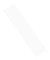 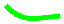 Ivalo
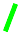 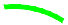 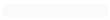 Uusi Valtatie 5
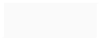 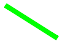 Sakatin
yhdystie VE1
®
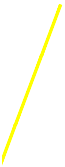 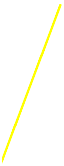 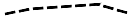 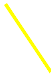 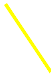 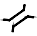 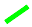 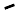 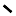 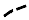 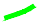 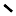 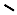 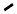 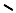 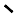 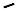 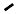 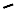 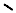 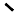 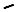 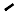 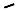 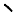 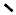 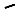 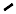 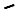 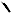 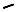 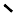 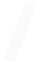 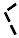 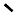 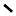 Kemijärvi
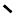 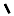 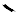 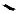 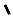 ¬
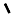 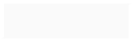 Alustava
kaivosalueen raja
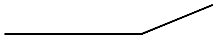 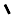 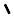 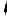 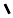 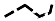 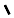 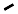 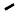 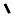 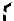 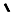 Vt 5 vaihtoehto 1
Uusi tielinjaus Kemijärventien ja valtatien 4 välille Poikkijoen ja Kaanaanmaan itäpuolelta
Uusi silta Kitisen yli hieman etelämpänä kuin Ve1
Uusi liittymä valtatielle Varuskunnantien liittymän kohdalle
Uusi katuliittymä Kaanaanmaalle
Kaivoksen yhdystie Kaanaanmaasta pohjoiseen Kitisen itäpuolelta
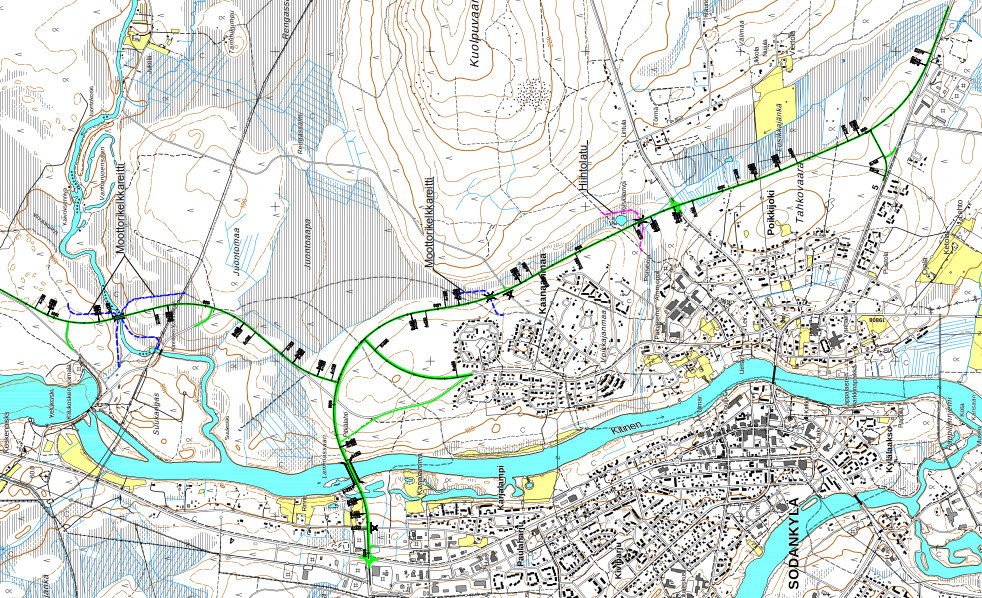 4
Vt 5 vaihtoehto 2
Uusi tielinjaus Pelkosenniementien ja valtatien 4 välille Mantovaaran ja Kuolpuvaaran länsipuolelta
Uusi silta Kitisen yli hieman etelämpänä kuin Ve1
Uusi liittymä valtatielle Varuskunnantien liittymän kohdalle
Uusi katuliittymä Kaanaanmaalle
Kaivoksen yhdystie Kaanaanmaasta pohjoiseen Kitisen itäpuolelta
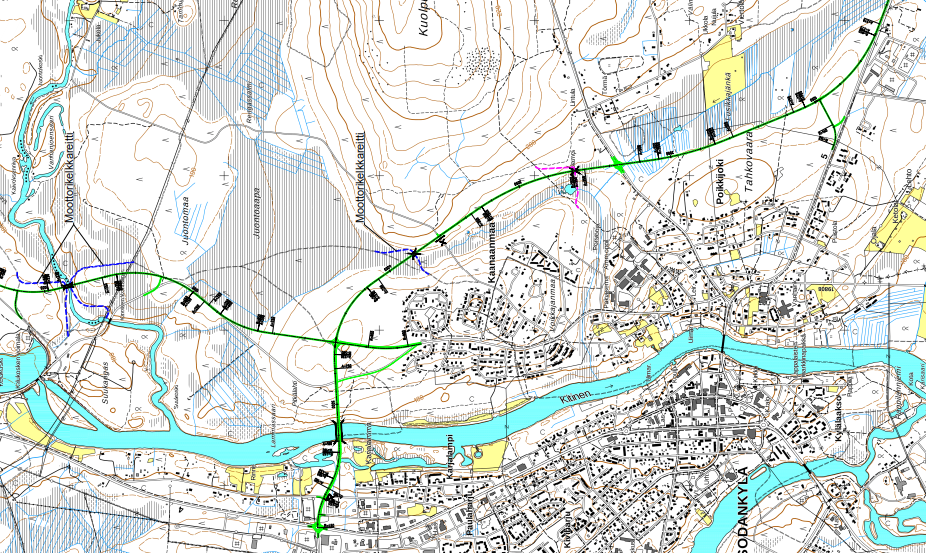 5
Kaivoksen yhdystien vaihtoehdot
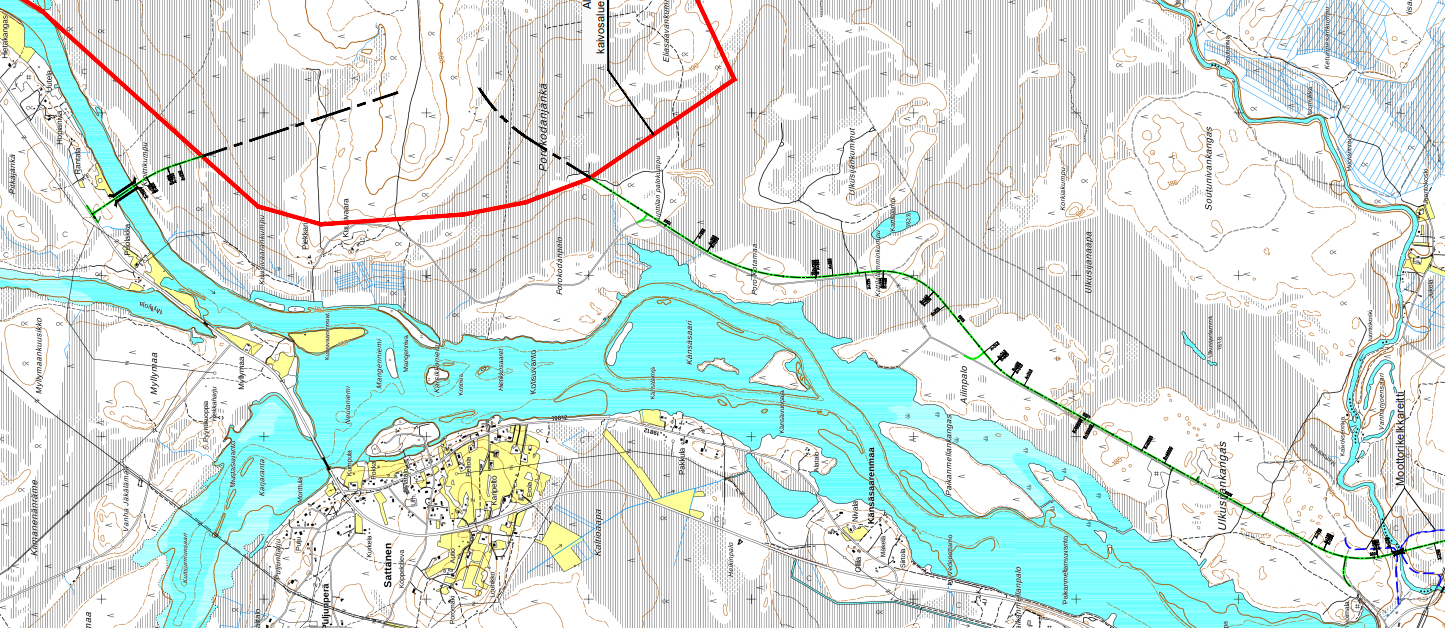 Sakatin kaivosalueelle on kaksi tieyhteysvaihtoehtoa
Ensimmäinen vaihtoehto sijoittuu Kitisen itäpuolelle Kaanaanmaan suunnasta. Tieyhteys mukailee nykyistä metsäautotietä
Toinen vaihtoehto lähtee Sattasen pohjoispuolelta valtatieltä 4, ylittää Kitisen saapuen kaivoalueen reunaan
6
Vt 5 peruspoikkileikkaus
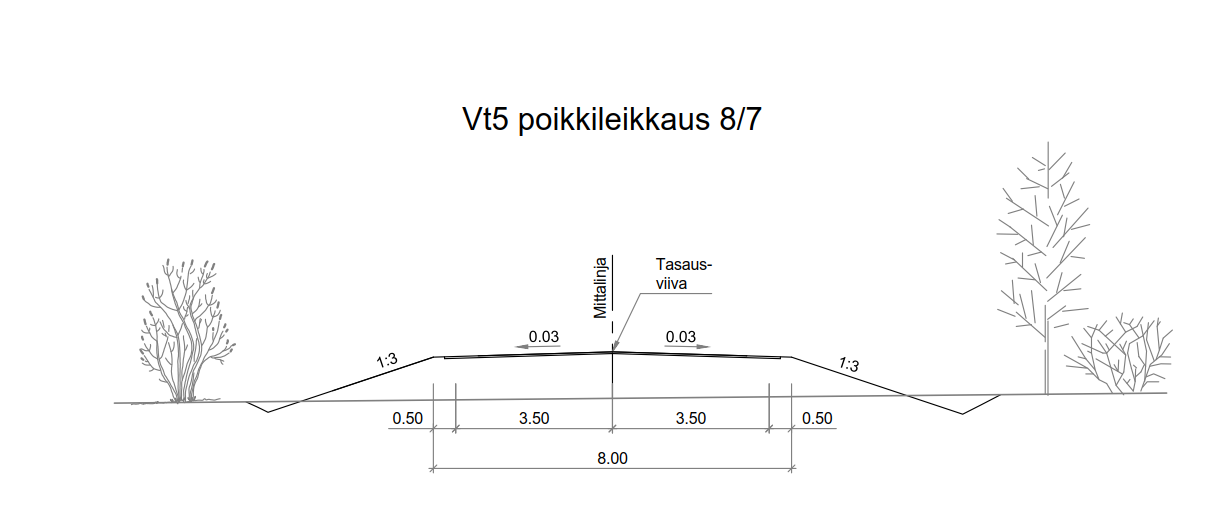 7
Kaivoksen yhdystien peruspoikkileikkaus
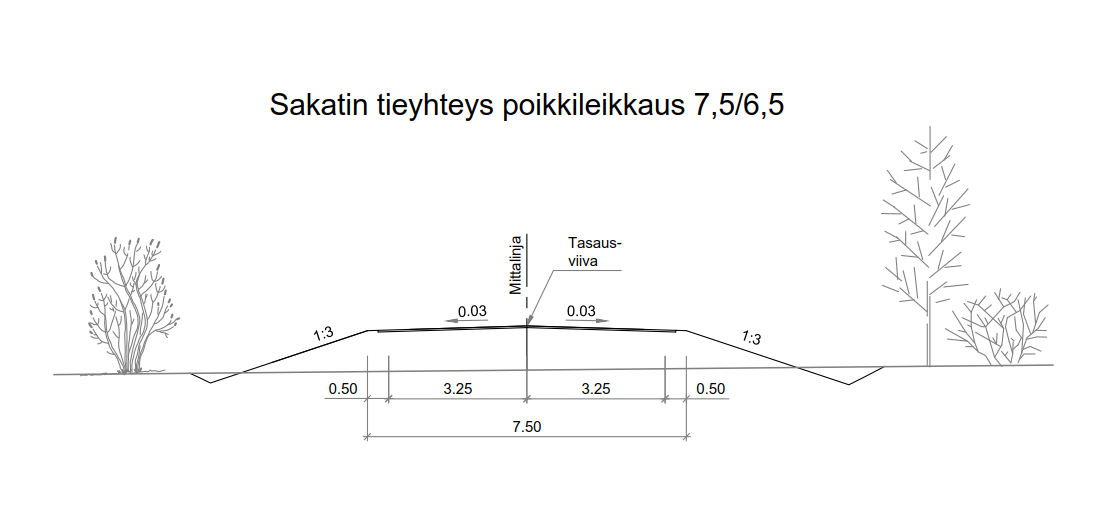 8
Alustavat tärkeimmät vaikutukset
Uusi valtatieyhteys lyhentää pitkämatkaisen liikenteen matka-aikoja 
Mahdollistaa toimivat kulkuyhteydet Sakatin kaivokselle
Tieyhteys parantaa liikenneturvallisuutta raskaan liikenteen siirtyessä osittain pois keskustasta
Jalankulun ja pyöräilyn olosuhteet paranevat uuden sillan myötä
Mahdollistaa uuden maankäytön kehittämisen Kaanaanmaan pohjoispuolella
Selkeyttää Sodankylän taajaman yhdyskuntarakennetta
Kielteiset vaikutukset nykyiselle asutukselle pienet
Kielteiset vaikutukset ympäristöön pienet
9